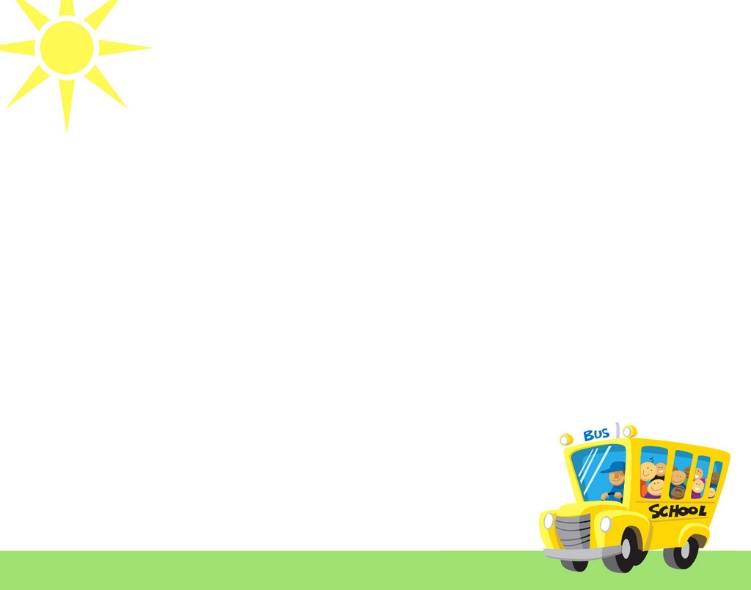 Phòng GD Quận Long BiênTrường mầm non Hoa Sữa
Khám phá
Những người thân trong gia đình mình
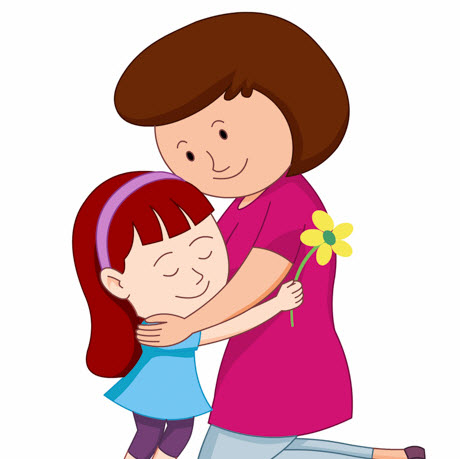 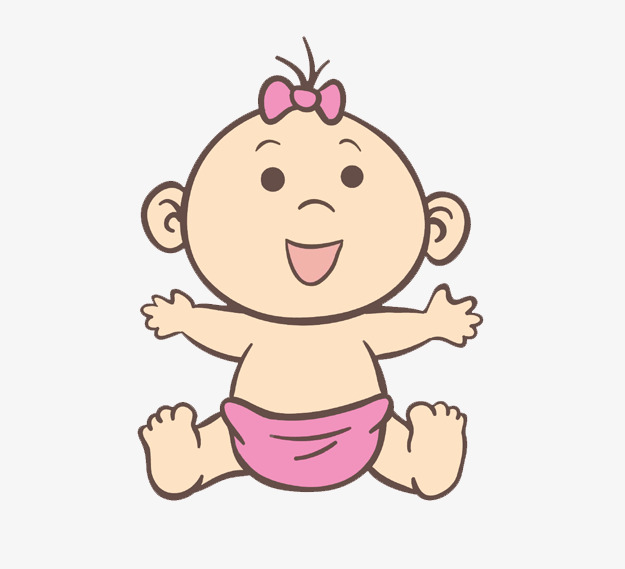